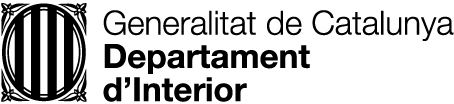 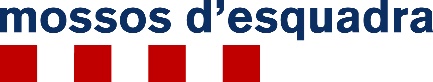 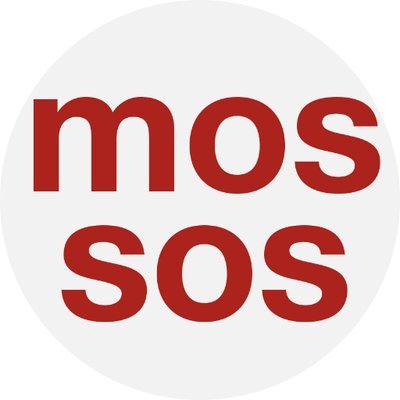 Construïm el futur
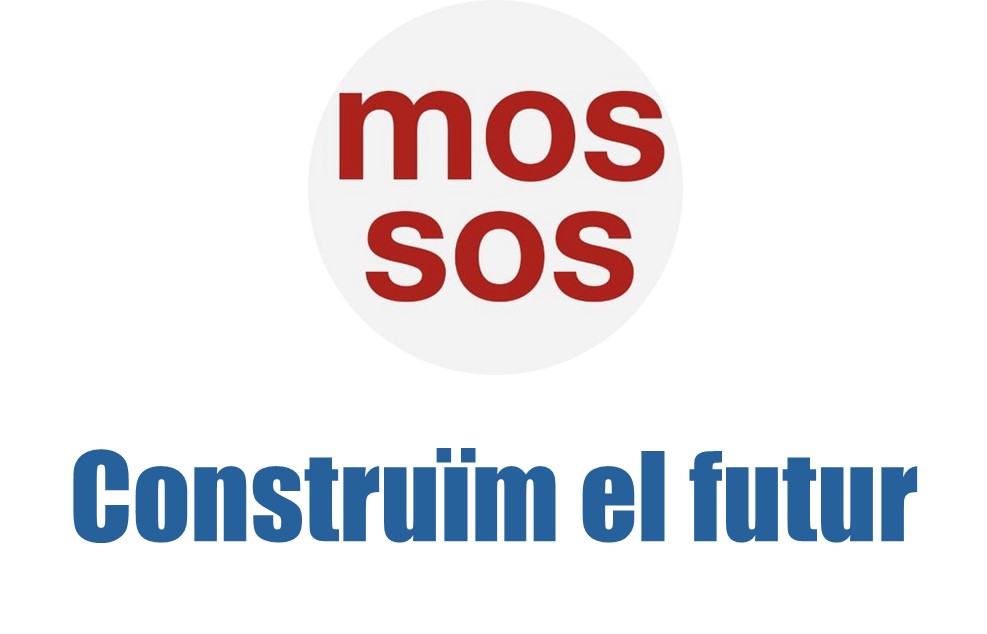 Àmbits de treball
Recursos
Sistemes de treball
Direcció
Estructura
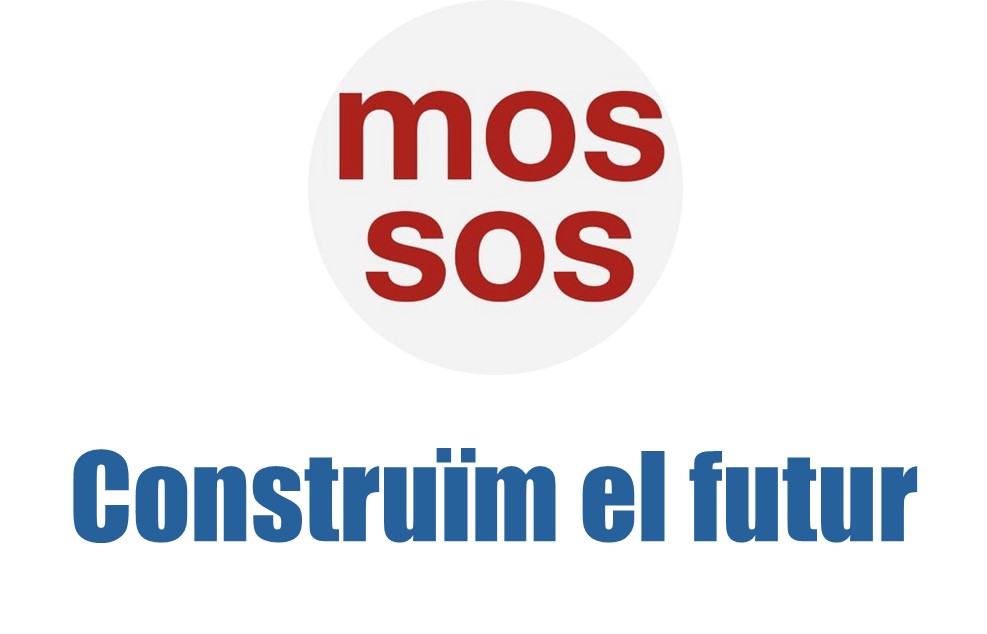 PRINCIPALS NOVETATS
Es reforça el model de policia territorial
S’estructuren els serveis centrals per tal que prestin suport a la policia territorial.
Es clarifiquen les dependències funcionals
Es reforça l’estructura directiva de les CG
Es formalitza l’impuls de l’activitat governativa de la policia
Es creen nous serveis 
Es transforma la tecnoestructura
Ens posicionem a l’entorn digital
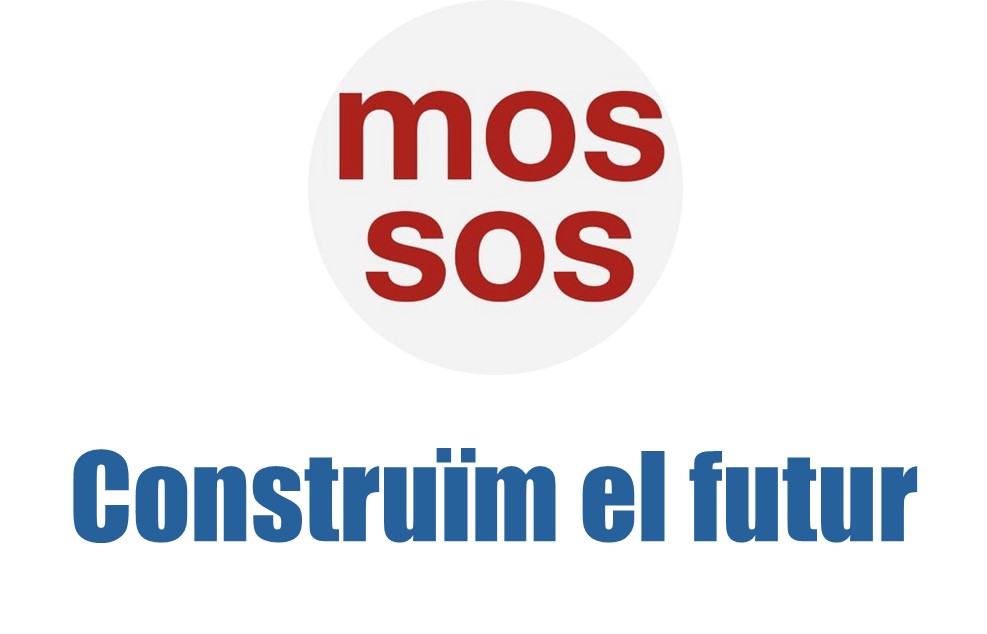 La Prefectura es transforma en la Direcció Operativa de la Policia
La Direcció operativa de la policia es dota d’òrgans permanents de direcció

El Gabinet de la Direcció Operativa
La Sala de Comandament Operativa
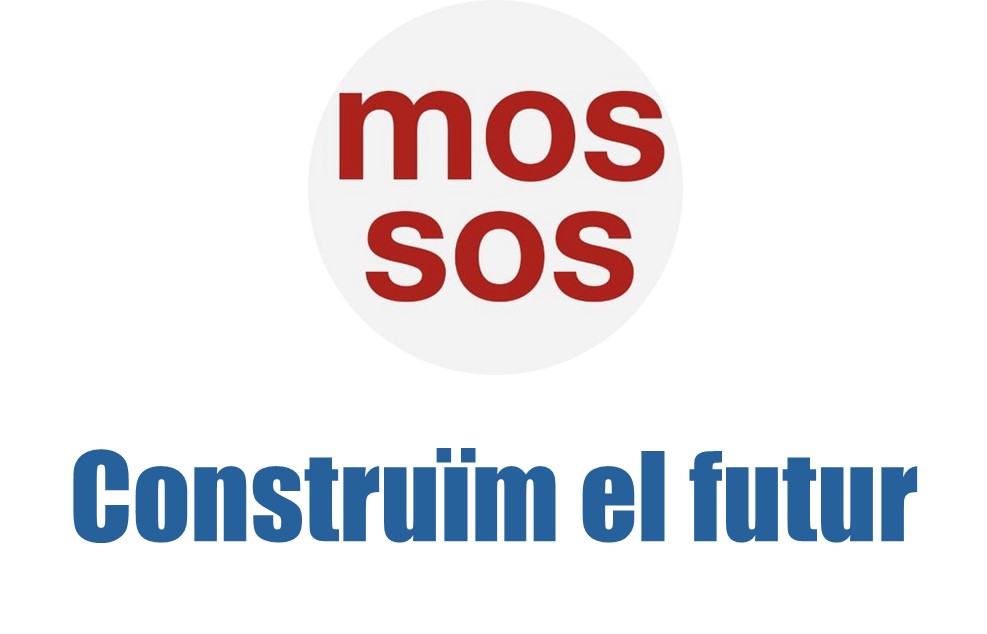 La CSUCOT esdevé  la responsable de la seguretat ciutadana
Passa a ser la referent en seguretat ciutadana

Es dota de capacitats tècniques i de planificació
Coordina i dirigeix els recursos regionals 
Impulsa la policia governativa
Lidera la protecció del medi ambient
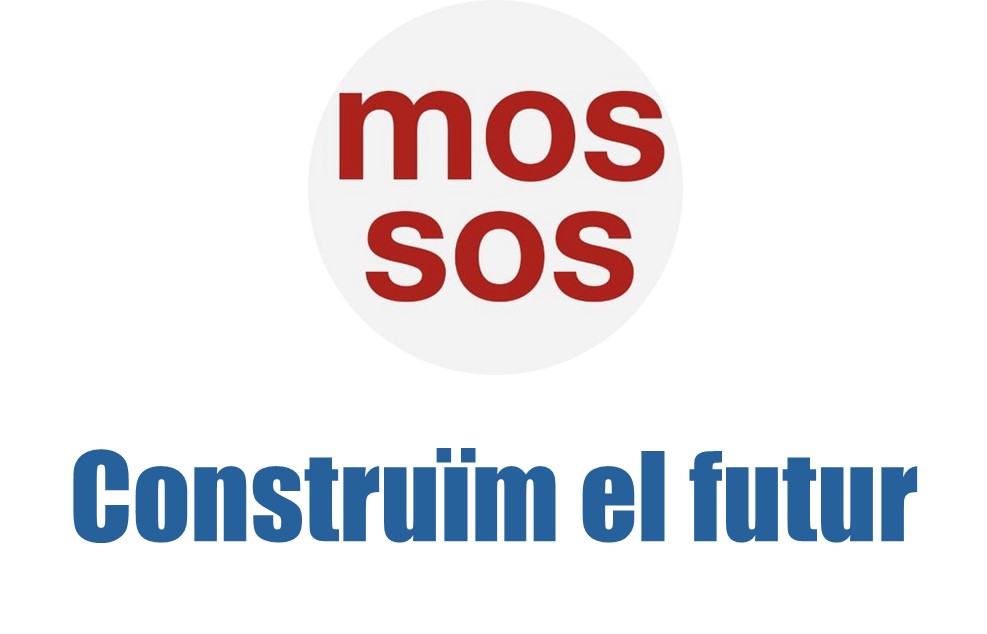 Es crea la Comissaria General TIC
Ha de posicionar a la PGME en l’entorn digital

Aporta les capacitats en ciberseguretat i ciberintel·ligència
Lidera la transformació TIC de la PGME
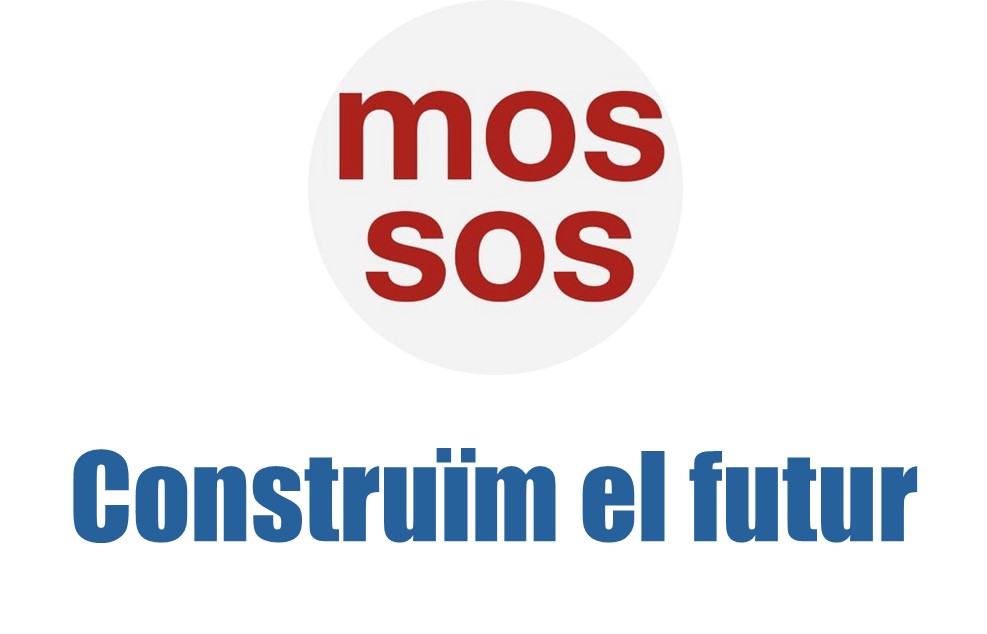 Es crea la CG d’inspecció i avaluació
Ha de garantir la millora continuada del servei

Fer seguiment de la correcta prestació del servei i dels processos.
Analitzar incidents crítics i determinar responsabilitats individuals i organitzatives
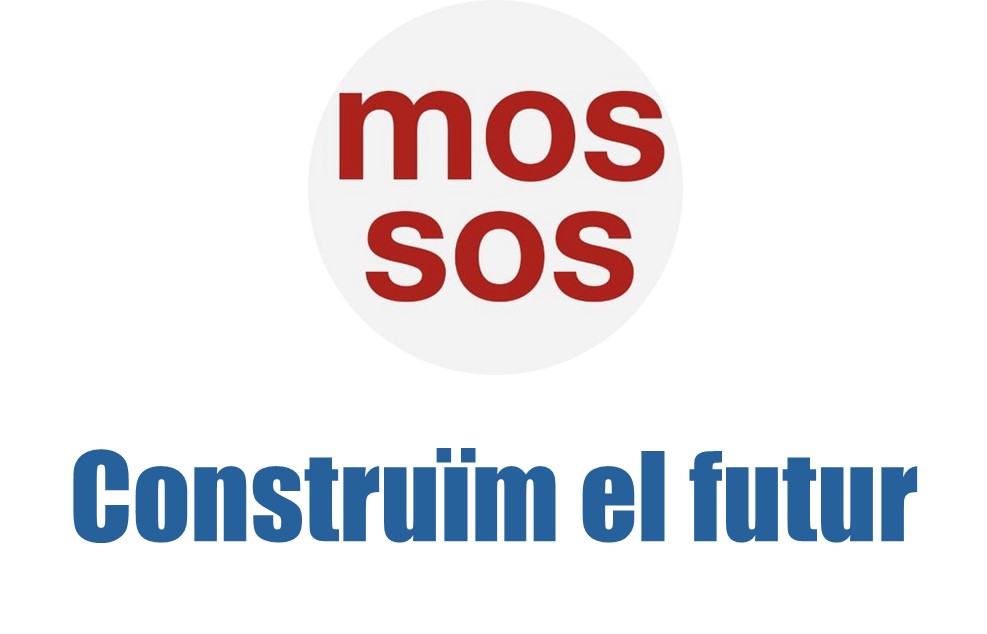 CGRO: es crea la divisió d’intervenció
Del model d’ordre públic al d’intervenció

S’agrupen les capacitats d’intervenció
Es crea una Àrea Tècnica que aporti capacitació i intel·ligència
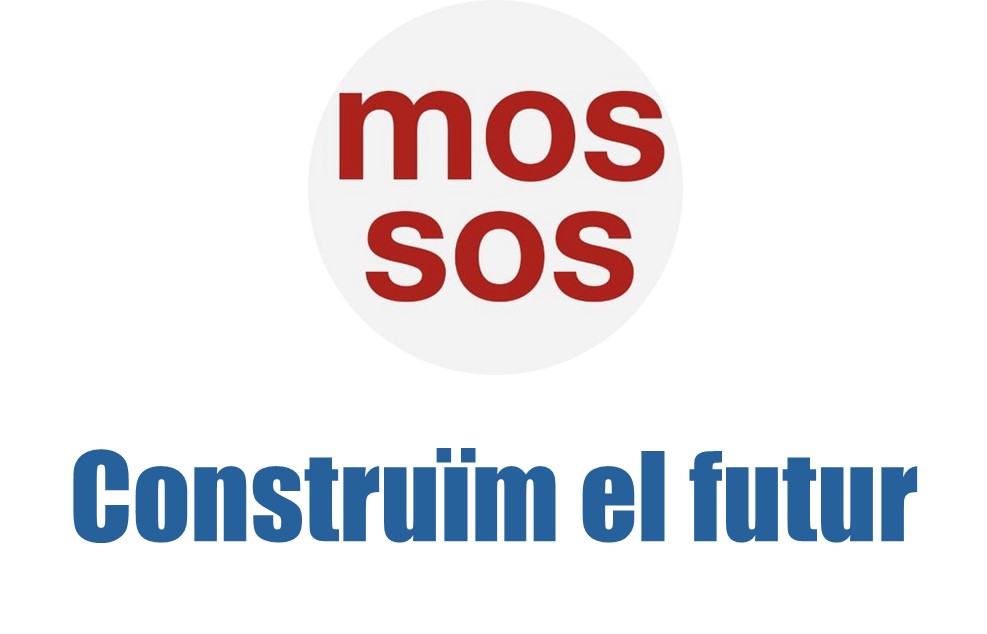 CGRO: Es crea l'àrea de mitjans aeris i de seguretat aèria
Agrupa els recursos i la vigilància en la superfície aèria.

Donar suport a l’activitat policial
La inspecció de l’activitat i la investigació dels accidents
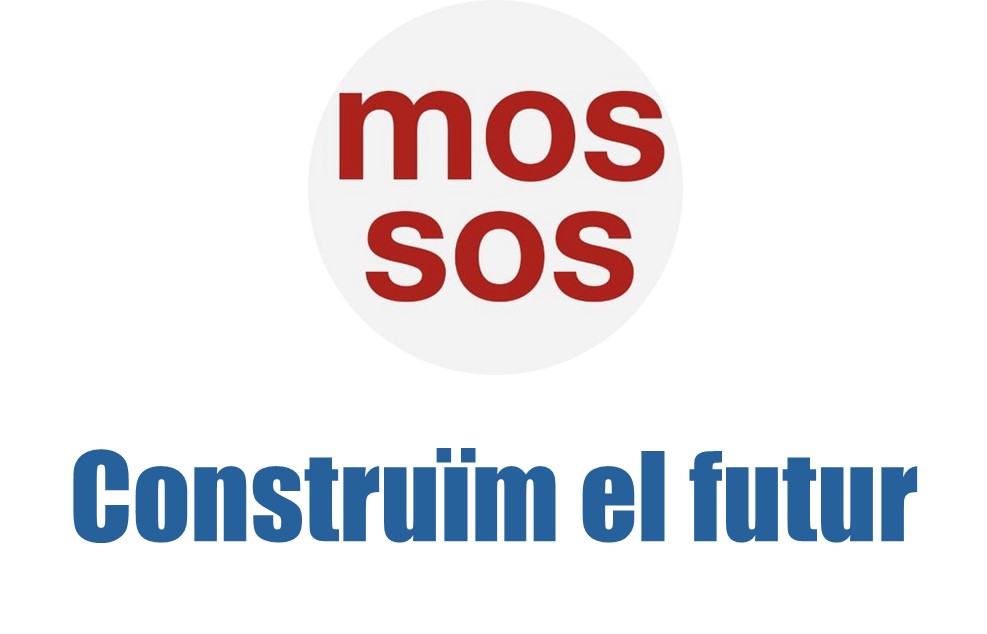 CGMO: Es crea la divisió marítima
Garantir la seguretat ciutadana al mar.

Agrupa les bases navals de la PGME
Executa les competències pròpies de la Generalitat en el litoral, rius navegables i ports
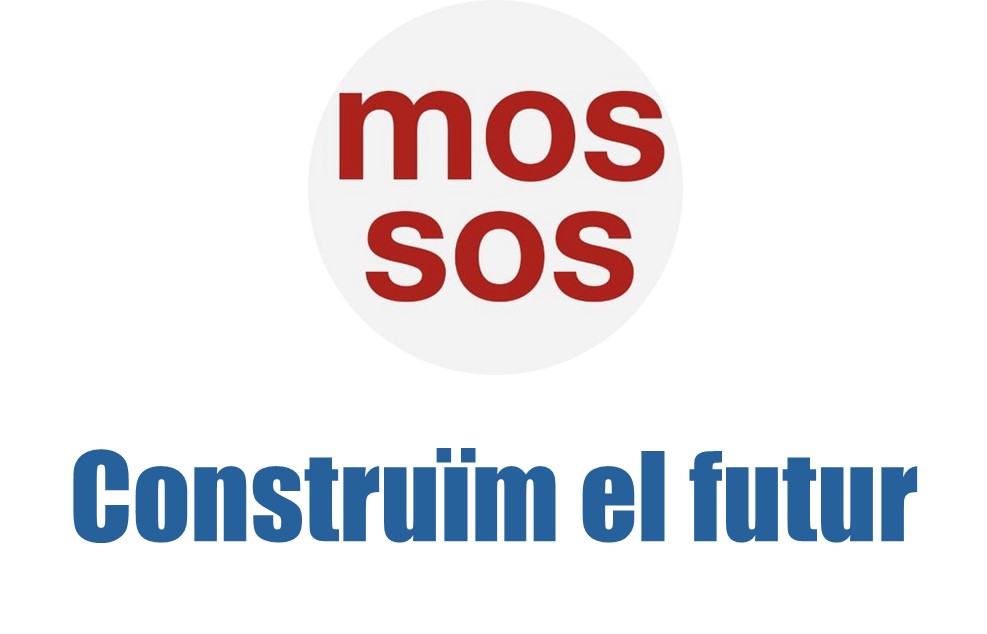 CGMO: Es crea la divisió ferroviària
Garantir la seguretat ciutadana en el transport ferroviari

Es projecta en l’estació intermodal de la Sagrera
Es desplega a la totalitat de Catalunya
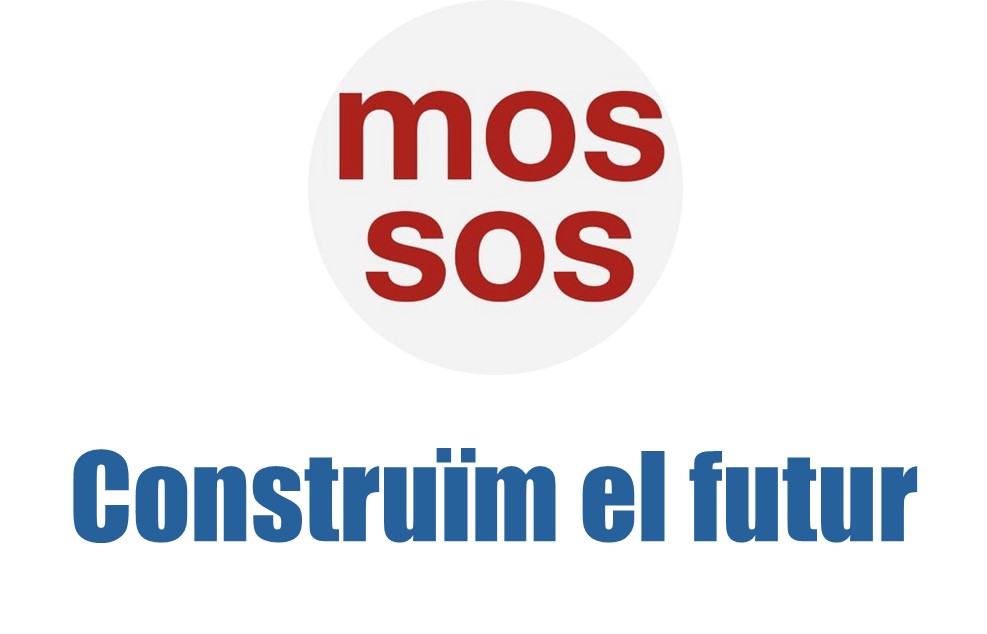 CGINF:  millora les seves capacitats organitzatives
Es posa l’èmfasi en la intel·ligència i la tecnologia

Es creen dues divisions: operacions i intel·ligència
Es dota d’una àrea TIC que lidera la capacitació tecnològica
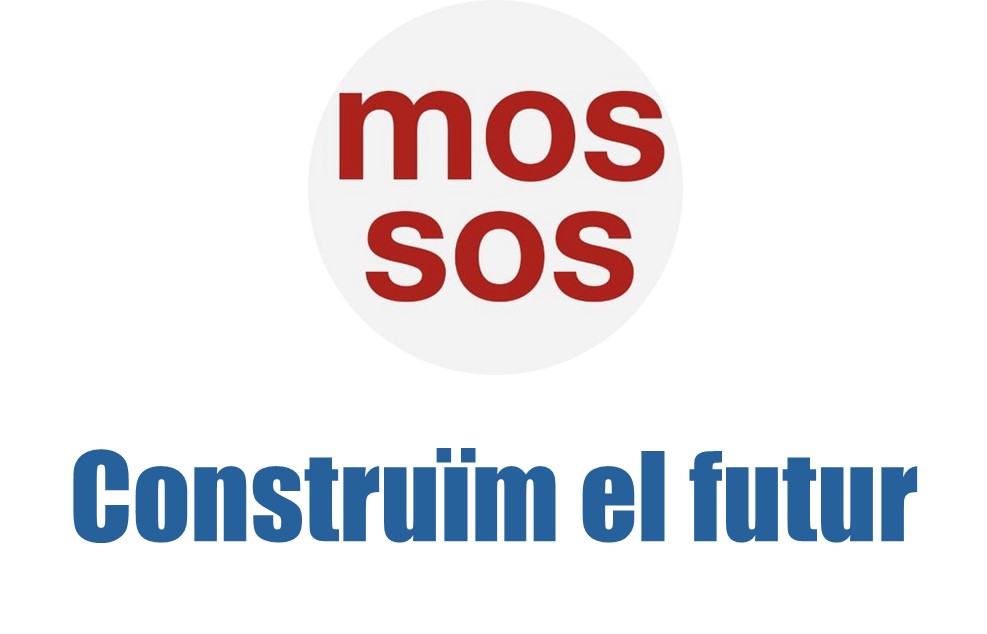 CGIC: s’aposta per l’especialització
LA DIC es dota de noves Àrees Centrals
Es crea una Divisió Tècnica d’investigació
Es recupera i s’aprofundeix en l’especialitat de policia científica
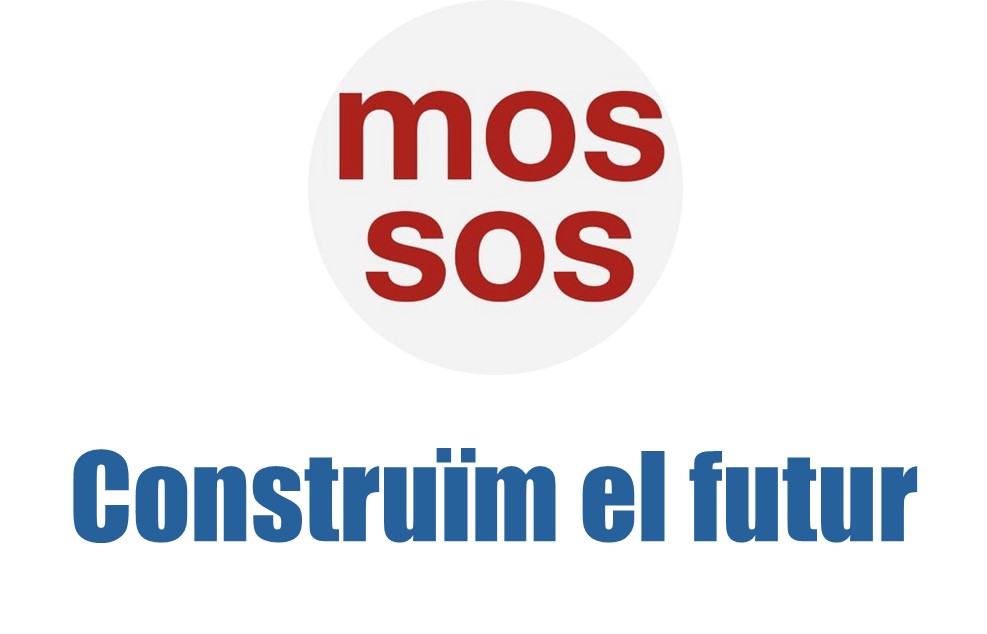 CGT: al servei de l’organització
La seva missió passa per orientar l’organització cap el futur.

Es crea la Divisió de Recursos Generals, la divisió de Programació Professional i la de Planificació Estratègica
Es crea L’Àrea Corporativa de Seguretat i Autoprotecció.
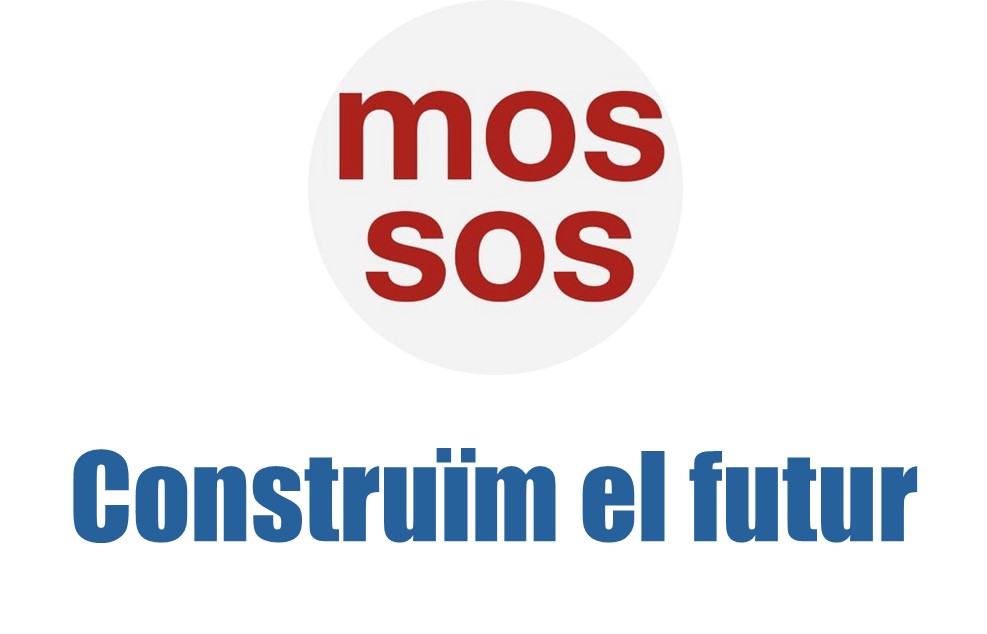 CGIA
DGP
Gabinet del director
SCO
Gabinet de la Policia
DOP
CSCOC
CGT
CGTIC
CSCOT
CGMO
X9 REGIONS
CGINF
CGIC
CGRO
Taula d’acrònims 

CGIA: Comissaria General d’inspecció i Avaluació
DOP: Direcció Operativa de la Policia
SCO: Sala de Comandament Operativa
CGTIC: Comissaria General de Tecnologies de la Informació
CGT: Comissaria General Tècnica
CSUCOT: Comissaria Superior de Coordinació Territorial
CSUCOC: Comissaria Superior de Coordinació Central
CGINF: Comissaria General d’informació 
CGIC: Comissaria General d’Investigació Criminal
CGRO: Comissaria General de Recursos Operatius
CGMO: Comissaria General de Mobilitat